Т.Г.Шевченко - художник
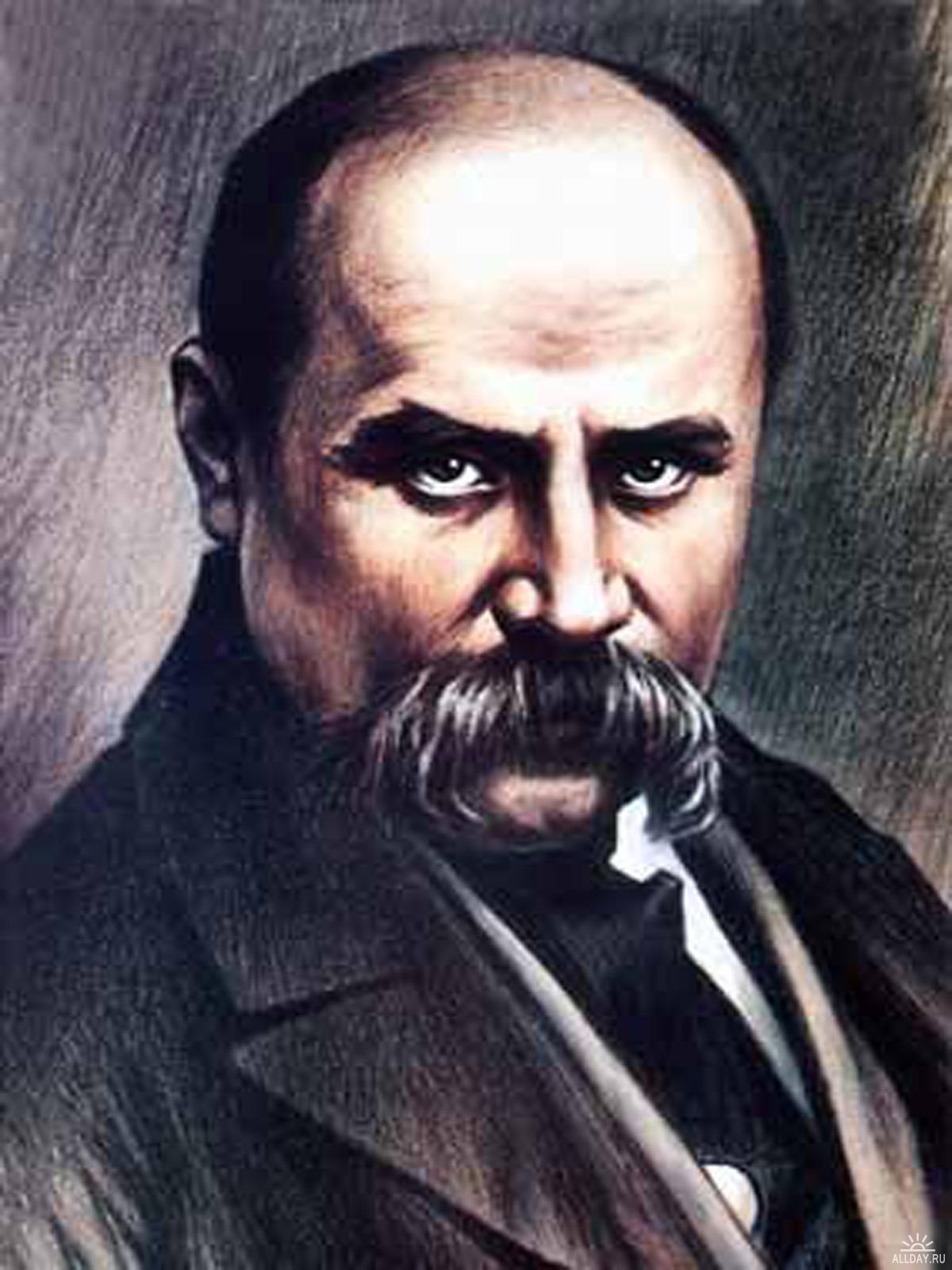 Циганка – ворожка1841
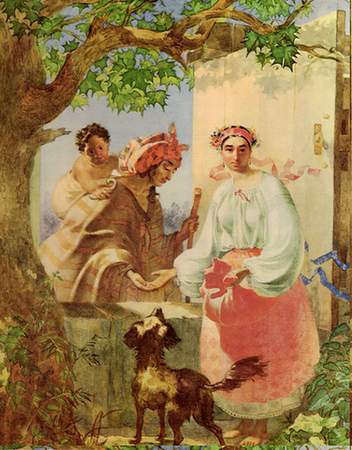 За цю роботу поет був нагороджений 
    Радою  Академії Мистецтв срібною медаллю
Катерина1842
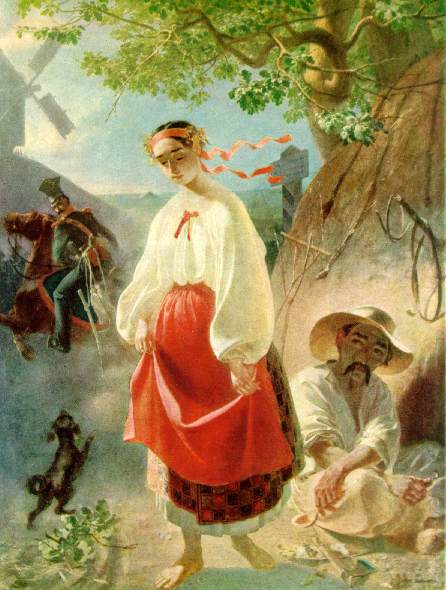 Кохайтеся, чорноброві,
Та не з москалями
Бо москалі – чужі люди,
Роблять лихо з вами.
Москаль любить
жартувати,
Жартуючи кине,
Піде в свою Московщину
А дівчина гине…
Селянська родина
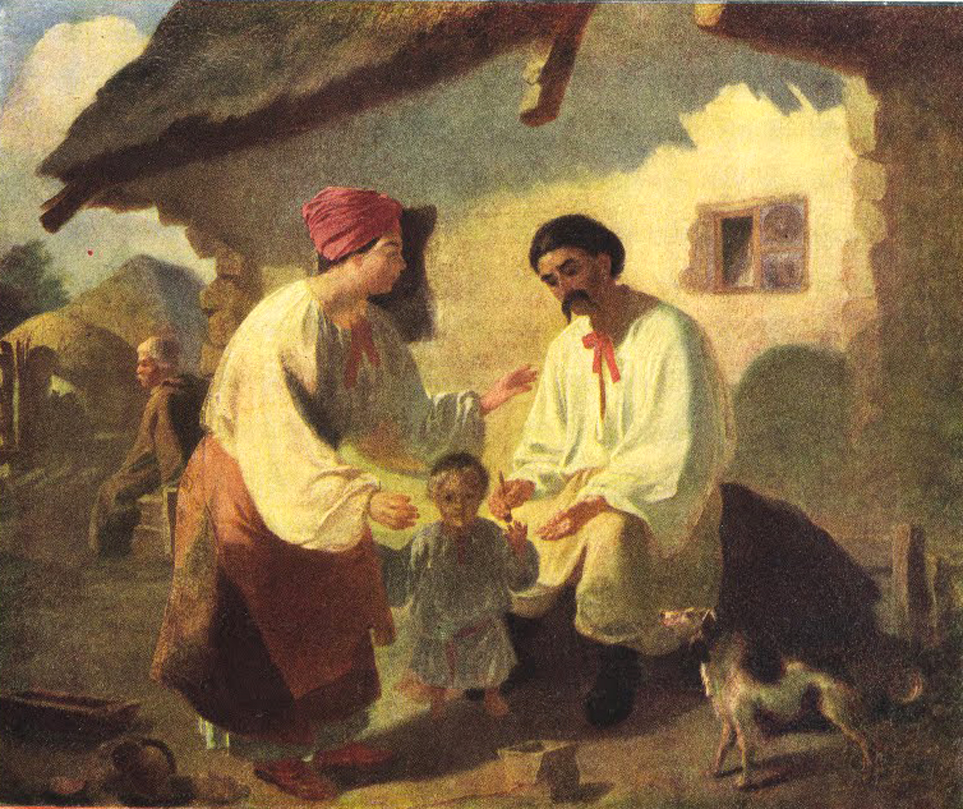 «Садок вишневий коло хати,
Хрущі над вишнями гудуть.
Плугатарі з плугами йдуть,
Співають, ідучи, дівчата,
А матері вечерять ждуть…»
Сон бабусі та внучки
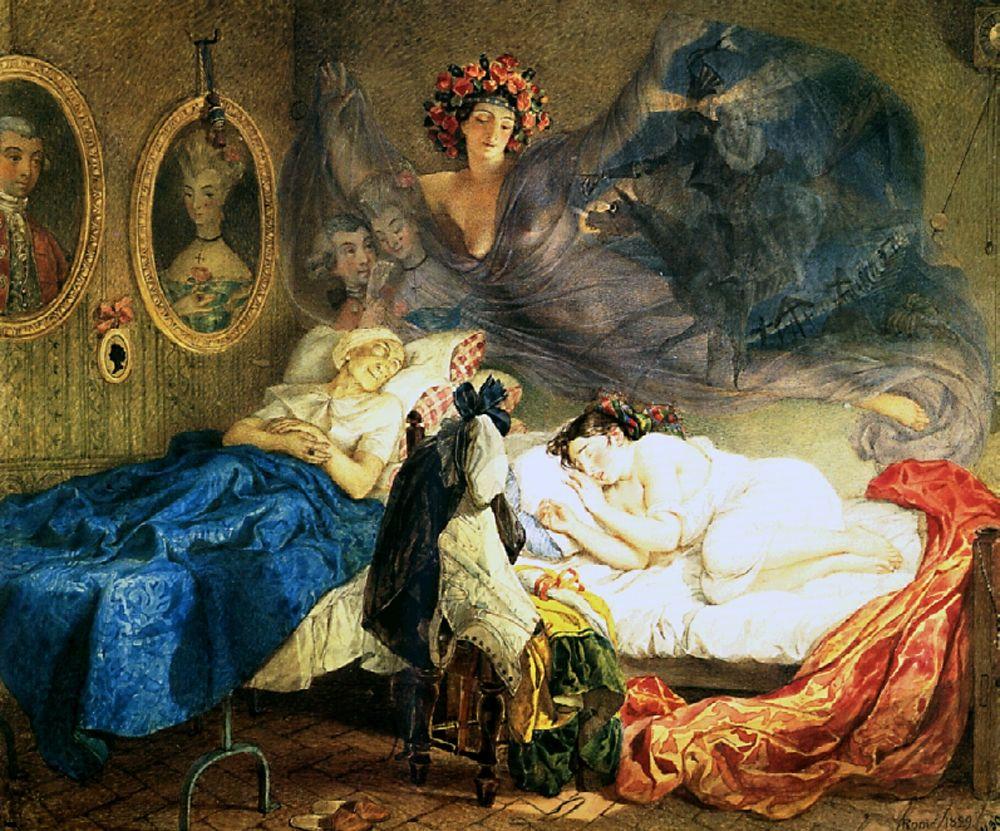 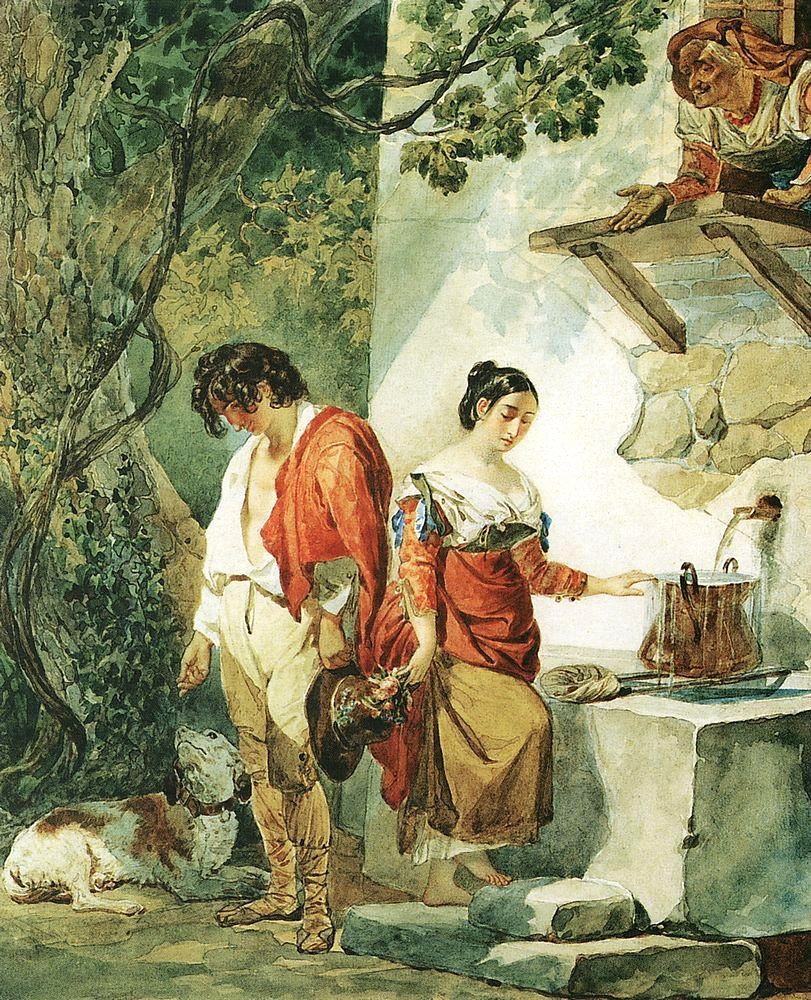 Перерване побачення1846
Почаївська лавра з півдня
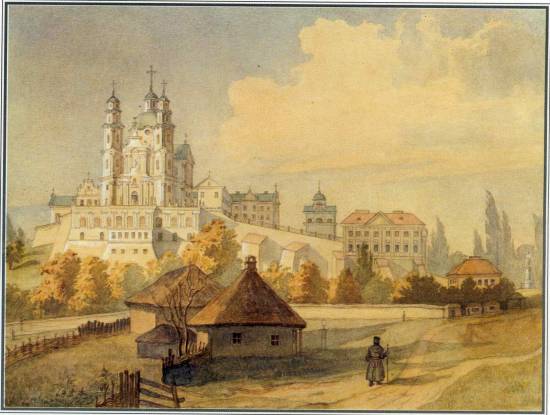 Костел св. Олександра в Києві 1846
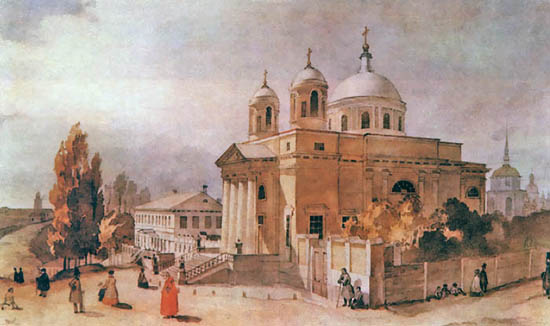 Портрет пана Енгельгарда
Портрет жінки
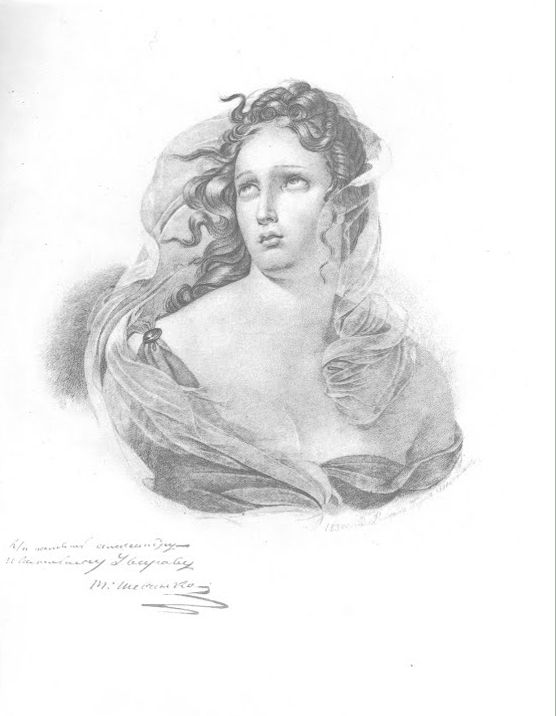 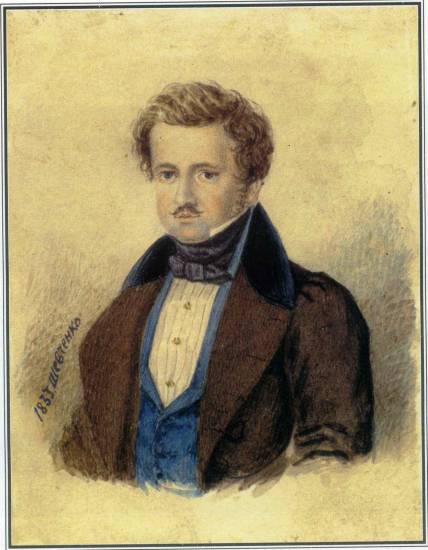